招标采购专题培训课件
（招标采购管理相关法律风险及流程实务）
专家：卢海强
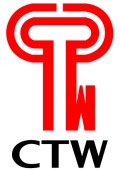 《中国招标》周刊社
更多相关学习可联系会务组：     赵磊  18911950927        QQ：376198984
章节目录
一、招标投标概述
二、招标投标当事人
三、招标方案
四、招标文件
五、投标文件
六、开标
七、评标委员会及评标
八、中标候选人公示、中标和签订书面合同
九、案例分析
第一章  招标投标概述
（一）招标投标
招标投标是项目需求人依据法律规定的交易规则，通过市场主体的公平竞争，科学、公正评价和选择满足项目需求的交易主体、客体及其实施方案，确定交易价格，形成和签订合同的一种交易方式。
（二）招标投标的适用范围
主要适用于招标人购买标的，如采购工程、货物和服务；也适用于招标人出售标的，如国有土地使用权、特许经营权和企业资产的出让。
（三）招标投标的作用
实现市场资源优化配置，提高资金使用效益，规范市场主体交易行为，建立健全现代市场统一、开放、透明、公平的竞争机制，促进社会经济秩序自律规范。
1.提高经济效益和社会效益
2.提升企业竞争力
3.健全市场经济体系
4.打击贪污腐败
第一章  招标投标概述
（四）招标投标制度的适用前提
 1.市场诚信体系相对健全
市场诚信守法是建立和完善招标投标市场机制的基石，唯有招标投标各主体依法、守信的自律约束机制，才能保证招标投标各方通过独立、公平竞争，依法规范完成交易，以及订立和履行合同。
2.市场形态处于买方市场
招投标将传统的“买卖双方之间的博弈”改为“投标人之间的博弈”。市场只有处于供给大于需求，商品或服务的价格由于供给竞争而可能呈现下降趋势。买方处于有利于交易地位的市场态势，若市场商品或者服务处于供不应求或者供应明显不足的形态时，采购人难以利用招标投标机制发挥竞争优势。
第一章  招标投标概述
（四）招标投标制度的适用前提
3.交易双方处于信息不对称状态
（1）招标人与投标人之间要求趋向于交易信息对称状态。
（2）投标人与投标人之间应保持交易信息的保密状态。
4.招标交易费用小于预期节约成本
  招标投标过程也需要支出费用，当招标人的市场调研、招标方案策划、招标代理服务费、时间价值等合计交易费用远小于招标项目可能节约的成本，采用招标投标才有经济意义，才能体现招标投标机制追求的“物有所值”。
第一章  招标投标概述
（五）招标投标基本原则
1.公开：保证充分的透明度，除应当保密的事项外的招标投标信息应当向当事人公开，如发布招标公告，发售招标文件，评标办法和标准公开，公开开标，评标结果公示等。公开原则为潜在投标人、投标人及其他利害关系人、社会各界提供监督招标投标活动是否合法的基础。公开是公平公正的基础。
2.公平：一方面，招标人对所有潜在投标人、投标人一视同仁，不厚此薄彼，机会均等；另一方面，招标人与潜在投标人之间权利义务平等，权利义务均衡并合理承担民事责任。（合同法第五条：当事人应当遵循公平原则确定各方的权利和义务）（民法总则第六条：民事主体从事民事活动，应当遵循公平原则，合理确定各方的权利和义务）
“以利益的均衡作为价值判断标准以调整主体之间的经济利益关系”。
3.公正：公平的实质是公正。程序得当，标准统一。强调评标委员会必须按照招标文件规定的评标标准和方法客观、独立评审投标文件。
4.诚实信用：诚实守信，以善意的意识和形态行使权利和履行义务，正当行驶权利和履行义务。不得故意隐瞒真相或者弄虚作假，不能言而无信。当事人应依据善意的方式行驶权利，在获得利益的同时应充分尊重他人的利益和社会利益，不得滥用权利，加害于他人。 “帝王条款”。
第一章  招标投标概述
（六）强制招标制度
1.含义：强制招标制度即依法必须进行招标制度，是指在法律规定范围内的某些类型的采购项目，达到规定的规模标准的，必须通过招标方式进行采购，否则采购人要承担法律责任。
2.《招标投标法》第3条规定，在中华人民共和国境内进行下列工程建设项目包括项目的勘察、设计、施工、监理以及与工程建设有关的重要设备、材料等的采购，必须进行招标：
（一）大型基础设施、公用事业等关系社会公共利益、公众安全的项目；
（二）全部或者部分使用国有资金投资或者国家融资的项目；
（三）使用国际组织或者外国政府贷款、援助资金的项目。
　  前款所列项目的具体范围和规模标准，由国务院发展计划部门会同国务院有关部门制订，报国务院批准。
法律或者国务院对必须进行招标的其他项目的范围有规定的，依照其规定。
第一章  招标投标概述
3.工程建设项目
（1）《招标投标法实施条例》第2条：
招标投标法第三条所称工程建设项目，是指工程以及与工程建设有关的货物、服务。
前款所称工程，是指建设工程，包括建筑物和构筑物的新建、改建、扩建及其相关的装修、拆除、修缮等；所称与工程建设有关的货物，是指构成工程不可分割的组成部分，且为实现工程基本功能所必需的设备、材料等；所称与工程建设有关的服务，是指为完成工程所需的勘察、设计、监理等服务。
（2）《建设工程质量管理条例》第2条第2款：
本条例所称建设工程，是指土木工程、建筑工程、线路管道和设备安装工程及装修工程。
第一章  招标投标概述
4.强制招标的范围和规模标准
《工程建设项目招标范围和规模标准规定》（原国家计委令第3号），从项目属性、资金来源以及项目规模标准等要素，确定依法必须进行招标的工程建设项目范围和内容。
具体范围和内容包括：
（一）关系社会公共利益、公众安全的基础设施和公用事业等项目；
（二）全部或者部分使用国有资金投资或者国家融资的项目；
（三）使用国际组织或者外国政府资金贷款、援助资金的项目。
上述范围的工程建设项目，包括项目的勘察、设计、施工、监理以及与工程建设有关的设备、材料等的采购，达到下列标准之一的，必须进行招标：
（一）施工单项合同估算价在200万元人民币以上的；
（二）重要设备、材料等货物的采购，单项合同估算价在100万元人民币以上的；
（三）勘察、设计、监理等服务的采购，单项合同估算价在50万元人民币以上的；
（四）单项合同估算价低于第（一）、（二）、（三）项规定的标准，但项目总投资额在3000万元以上的。
第10条： 省、自治区、直辖市人民政府根据实际情况，可以规定本地区必须进行招标的具体范围和规模标准，但不得缩小本规定确定的必须进行招标的范围。
第一章  招标投标概述
（七）三类招标项目
1.自愿招标项目：受招标投标法法律体系一般性规定所规制。
2.强制招标项目：受招标投标法法律体系一般性规定和“依法必须进行招标的项目”的规定所规制。
3.国资强制招标项目：受招标投标法法律体系一般性规定、“依法必须进行招标的项目”和“国有资金占控股或者主导地位的依法必须进行招标的项目”的规定所规制。
（八）依法可以不进行招标的项目
1.涉及国家安全、国家秘密、抢险救灾的且不适宜进行招标的项目
2.属于利用扶贫资金实行以工代赈、需要使用农民工等特殊情况且不适宜进行招标的项目
3.需要采用不可替代的专利或者专用技术的项目
4.采购人依法能够自行建设、生产或者提供的项目
5.已通过招标方式选定的特许经营项目投资人依法能够自行建设、生产或者提供的项目
6.需要向原中标人采购工程、货物或者服务，否则将影响施工或者功能配套要求的项目
7.国家规定的可以不进行招标的其他特殊情形
第一章  招标投标概述
（九）招标采购法律体系的基本框架
招标采购法律体系由有关法律、法规、规章及规范性文件构成。
1.法律
由全国人大及其常委会制定，通常以国家主席令的形式向社会公布，具有国家强制力和普通约束力。一般以“法”、“决定”和“决议”等为名称。
全国人民代表大会和全国人民代表大会常委会行使国家立法权。全国人民代表大会制定和修改刑事、民事、国家机构和其他得基本法律。全国人大常委会制定和修改除应当由全国人民代表大会制定的法律以外的其他法律。
《合同法》（主席令第15号）、《招标投标法》（主席令第21号）
第一章  招标投标概述
2.法规，包括行政法规和地方性法规
（1）行政法规
由国务院制定，通常由总理签署国务院令公布，一般以“条例”、“办法”和“实施细则”等为名称。
《招标投标法实施条例》（总理令第613号）、《政府采购法实施条例》（总理令第658号）
（2）地方性法规
由省、自治区、直辖市的人民代表大会及其常务委员会根据本行政区域的具体情况和实际需要，在不同宪法、法律、行政法规相抵触的前提下制定。广东省实施《中华人民共和国招标投标法》办法。
设区的市的人民代表大会及其常务委员会可以制定地方性法规，但须报省、自治区的人民代表大会常委委员会批准后施行。《广州市公园条例》。
除省、自治区的人民政府所在地的市，经济特区所在地的市和国务院已经批准的较大的市以外，其他设区的市开始制定地方性法规的具体步骤和时间，由省、自治区的人民代表大会常务委员会综合考虑本省、自治区所辖的设区的市的人口数量、地域面积、经济社会发展情况以及立法需求、立法能力等因素确定，并报全国人民代表大会常务委员会和国务院备案。
第一章  招标投标概述
3.规章，包括国务院部门规章和地方政府规章
（1）部门规章
是由国务院各部、委员会、中国人民银行、审计属和具有行政管理职能的直属机构，可以根据法律、行政法规，在本部门的权限范围内制定。通常以部委令的形式公布，一般以办法、规定等作名称。《工程建设项目施工招标投标办法》（30号令）。
没有法律或行政法规的依据，部门规章不得设定减损公民、法人和其他组织权利或增加其义务的规范，不得增加本部门的权力或者减少本部门的法定职责。
（2）地方政府规章
省、自治区、直辖市和设区的市、自治州的人民政府，可以根据法律、行政法规和本省、自治区、直辖市的地方性法规，制定规章。后者制定的地方政府规章限于城乡建设与管理、环境保护、历史文化保护等方面的事项。通常以人民政府令的形式发布，一般以规定、办法等为名称。《广州市房屋建筑和市政基础设施工程质量管理办法》。
除省、自治区的人民政府所在地的市，经济特区所在地的市和国务院已经批准的较大的市以外，其他设区的市、自治州的人民政府开始制定规章的时间，与本省、自治区人民代表大会常务委员会确定的本市、自治州开始制定地方性法规的时间同步。
第一章  招标投标概述
4.行政规范性文件
行政规范性文件，是指政府及其职能部门和法律、法规授权的具有管理公共事务职能的组织，根据法律、法规、规章和上级政府的命令、决定，依据法定职权和程序制定并公开发布的，涉及公民、法人和其他组织的权利、义务，在一定时期内反复适用，在所管辖区域内具有普遍约束力的文件。
行政规范性文件的名称一般称“规定”、“办法”、 “细则”和“意见”等。
行政规范性文件应当规定有效期。有效期自行政规范性文件发布之日起最长一般不得超过5年。有效期届满，行政规范性文件的效力自动终止。
第一章  招标投标概述
（十）招标采购法律法规体系的效力层级
1.纵向效力层级
在我国法律体系中，宪法具有最高的法律效力，其后依次是法律、行政法规、地方性法规、规章。
2.横向效力层级
同一机关制定的法律、行政法规、地方性法规、规章，特别规定与一般规定不一致的，适用特别规定。
3.时间序列效力层级
同一机关制定的法律、行政法规、地方性法规、规章，新的规定与旧的规定不一致的，适用特别规定。
4.特殊情况处理原则
（1）法律之间对同一事项新的一般规定与旧的特别规定不一致，不能确定如何适用时，有全国人大常委会裁决。
（2）地方性法规、规章新的一般规定与旧的特别规定不一致时，由制定机构裁决。
（3）地方性法规与部门规章之间对同一事项规定不一致，不能确定如何适用时，有国务院提出意见。国务院认为适用地方性法规的，应当决定在该地区适用地方性法规的规定；认定适用部门规章的，应当提请全国人大常委会裁决。
（4）部门规章之间、部门规章与地方政府规章之间对同一事项的规定不一致时，由国务院裁决。
第二章  招标投标当事人
（一）招标人
招标人是依照招标投标法规定提出项目、进行招标的法人或者其他组织。
法人：法人是具有民事权利能力和民事行为能力，依法独立享有民事权利和承担民事义务的组织。
其他组织：《最高人民法院关于适用〈中华人民共和国民事诉讼法〉的解释》第五十二条之规定，民事诉讼法第四十八条规定的“其他组织”是指合法成立、有一定的组织机构和财产，但又不具备法人资格的组织，包括：（一）依法登记领取营业执照的个人独资企业；（二）依法登记领取营业执照的合伙企业；（三）依法登记领取我国营业执照的中外合作经营企业、外资企业；（四）依法成立的社会团体的分支机构、代表机构；（五）依法设立并领取营业执照的法人的分支机构；（六）依法设立并领取营业执照的商业银行、政策性银行和非银行金融机构的分支机构；（七）经依法登记领取营业执照的乡镇企业、街道企业；（八）其他符合本条规定条件的组织。
非法人组织：是不具有法人资格，但是能够依法以自己的名义从事民事活动的组织。非法人组织包括个人独资企业、合伙企业、不具有法人资格的专业服务机构等
第二章  招标投标当事人
（二）投标人
   1.定义：投标人是响应招标、参加投标竞争的法人或者其他组织。科研项目允许个人参加的，投标人可以是个人。
   2.分类：1）法人；2）其他组织；3）完全民事行为能力的个人（自然人）；4）联合体
   3.响应招标、参与竞争
第二章  招标投标当事人
（三）招标代理机构
    1.性质
       社会中介组织，不得与行政机关和其他国家机关存在隶属关系或其他利害关系。
   2.资格
    （1）中央投资项目招标代理资格，国家发改委认定，甲级、乙级（总投资5亿元以下）、预备级（总投资2亿元以下）
    （2）工程建设项目招标代理资格，住建部认定，甲级、乙级（总投资1亿元以下），暂定级（总投资6000万元以下）
第二章  招标投标当事人
3.招标代理服务费
（1）受招标人委托提供招标代理服务所收取的费用报酬。含评标专家费用，不含编制招标工程量清单、最高投标限价（招标控制价）和标底费用。
（2）发改价格[2015]299号文，招标代理服务费不再实行政府指导价，放开竞争，实行市场调节价。
具体费用可以参照计价格[2002]1980号文执行，或参照《招标采购代理规范》（招标代理服务费由招标代理常规服务费、招标代理增值服务表和招标代理额外服务费三部分组成），或双方另行商定。
（3）招标代理服务费由招标人支付；或者，招标人与招标代理机构约定，招标代理服务费由中标人代为支付（在招标文件中明确由中标人支付招标代理服务费的标准和支付办法）。
第二章  招标投标当事人
4.如何选择招标代理机构
（1）招标人有权自行选择招标代理机构，委托其办理招标事宜。任何单位和个人不得以任何方式为招标人指定招标代理机构（《招标投标法》第十二条第一款）。
（2）资格和资格等级符合招标项目的要求。
（3）项目管理团队和项目经理的业绩、服务质量和信誉，项目经理职业资格。
（4）招标代理服务费收费要求。
第三章  招标方案
（一）招标方案
招标方案是一次招标项目组织实施工作的总体策划，应包括以下基本内容：项目概况、特征与需求分析，招标的内容范围、实施条件、工程的管理和承包方式、项目质量、进度、价格等需求要素及其目标，招标组织形式和招标方式、合同计价类型与标段（包）划分，投标人资格条件，招标程序及时间计划，专业力量安排、工作责任分解，招标工作目标与保证措施、可能发生的风险和解决预案等内容。
（二）工程的管理和承包方式
1.管理方式：自主项目管理方式、委托专业项目管理方式和采用特许经营及融资的项目管理方式
2.承包方式：施工承包方式和设计施工一体化承包方式
第三章  招标方案
（三）合同标段划分
         1.法律法规
         2.工程管理方式
         3.工程管理力量
         4.市场竞争格局
         5.技术关联因素
         6.工期与规模
第三章  招标方案
（四）投标人资格条件
     1.投标人资质条件
       (1)适当的资质 
       (2)适当的资质等级
       (3)联合体投标人资质
     2.投标人类似项目业绩和能力（结构形式、使用功能、建设规模）（中标通知书、合同协议书、竣工验收证明材料）
     3.投标人可投入的技术和管理人员（项目经理、项目负责人、技术管理、安全管理）
     4.投标人财务状况（财务会计报告，净资产、获利能力、偿债能力）
第三章  招标方案
5.投标人限制情形
（1）《招标投标法实施条例》第34条第2款：单位负责人为同一人或者存在控股、管理关系的不同单位，不得参加同一标段投标或者未划分标段的同一招标项目投标。
（2）标准施工招标文件：
   (一)为招标人不具有独立法人资格的附属机构（单位）；
  (二)为本标段前期准备提供设计或咨询服务的；（工程总承包投标除外）
（三）为本标段的监理单位；
（四）为本标段的代建人；
（五）为本标段提供招标代理服务的；
（六）与本标段的监理单位或代建人或招标代理机构同为一个法定代表人的；
（七）与本标段的监理单位或代建人或招标代理机构相互控股或参股的；
（八）与本标段的监理单位或代建人或招标代理机构相互任职或工作的；
（九）被责令停业的；
（十）被暂停或取消投标资格的。
第三章  招标方案
（五）招标顺序
   施工准备工程在前，主体工程在后；制约工期关键线路的工程在前，施工时间比较短的工程在后；土建工程在前，设备安装在后；结构工程在先，装饰工程在后；制约后续的工程在前，紧前的工程在后；工程施工在前，工程货物采购在后，但部分主要设备采购应在工程施工之前招标，以便据此确定工程设计或施工的技术参数。工程招标的实际顺序应根据工程施工的特点、条件和需要安排确定。
第三章  招标方案
（六）合同计价类型
1.单价合同
含义：发承包双方以工程量清单以及综合单价进行合同价款计算、调整和确认的建设工程施工合同。
特点：招标工程量清单由招标人提供，综合单价由投标人填写，当履行时发现项目特征描述不符、工程量偏差、缺漏项，或因工程变更引起工程量增减时，应按照承包人在履行合同义务中完成的工程量计算并调整合同价款。
适用：招标时工程数量难以准确确定，合同履行中实际发生的工程量会发生变化。
强制性要求：
《建设工程工程量清单计价规范》（GB50500-2013）
3.1.1使用国有资金投资的建设工程发承包，必须采用工程量清单计价。
3.1.4工程量清单应采用综合单价计价。
第三章  招标方案
2.总价合同
含义：发承包双方约定以施工图及施工图预算和有关条件进行合同价款的计算、调整和确认的建设工程施工合同。
特点：除出现约定的合同范围调整或者工程变更之外，合同总价不予调整。
适用：建设规模较小、技术难度较低，工期较短，具备完整详细的施工图的工程项目。
强制性要求：
《建设工程工程量清单计价规范》（GB50500-2013）
8.3.1采用工程量清单方式招标形成的总价合同，其工程量应按照单价合同的计算规定计算。
3.成本加酬金合同
含义：发承包双方约定以施工工程成本再加合同约定酬金进行合同价款计算、调整和确认的建设工程施工合同。
特点：发包人承担项目实际发生的所有成本费用，承担了项目的大部分风险。承包人因为风险小，其相应的报酬也低。发包人对工程造价不易控制，承包人也往往不注意控制工程成本。
适用：紧急抢险、救灾以及施工技术特别复杂的工程项目。
第三章  招标方案
（七）评标方法
1.评标方法：经评审的最低投标价法、综合评估法。
《招标投标法》第41条规定，中标人的投标应当符合下列条件之一：
　　（一）能够最大限度地满足招标文件中规定的各项综合评价标准；
（二）能够满足招标文件的实质性要求，并且经评审的投标价格最低；但是投标价格低于成本的除外。
总结：中标人的投标应当是综合评估得分最高或者经评审的价格最低。
2.经评审的最低投标价法（以货币为单位对投标文件评审价格）
（1）含义：经评审的最低投标价法是以价格为主导考量因素，对投标文件进行评价的一种评标方法。
（2）适用：经评审的最低投标价法一般适用于具有通用技术、性能标准或者招标人对其技术、性能没有特殊要求的招标项目。
（3）评审：评标委员会应当根据招标文件中规定的价格调整方法，对投标人的投标报价以及商务部分（若有）作必要的价格调整。能够满足招标文件的实质性要求，并且经评审的最低投标价的投标，应当推荐为排名第一的中标候选人。
第三章  招标方案
3.综合评估法（以分值为单位对投标文件评审分值，百分制或者相对打分排队）
（1）含义：综合评估法是指投标文件的价格、技术和商务等各占一定的权重，通过评审计算出每一投标的综合评估得分的一种评标方法。
（2）适用：大型、技术复杂项目的货物、施工招标项目，投标价不是主要考量因素的服务招标（勘察、设计和监理招标）。
（3）评审：评标委员会应当根据招标文件中规定对各个评审因素进行量化计算出每一投标的综合评估分。最大限度地满足招标文件中规定的各项综合评价标准的投标，应当推荐为排名第一的中标候选人。
第三章  招标方案
4.评标基准价的确定
（1）以所有有效评标价格（投标价）最低值为评标基准价（有效低价优先法）
（2）以所有评标价格平均值或平均值浮动一定额度后作为评标基准价
（3）价格得分计算的公式法（基准价中间值法公式、线性插值法公式和基准价低价优先法公式）
1）基准价中间值法公式
基准价中间值法公式。基准价中间值法公式如下：
                  




 上式中，F1为价格得分，F为价格分满分，D1为评标价格，D为评标基准价。E为减分系数，即评标价格高于或低于评标基准价应扣除的单位分值。一般为了体现对低价的鼓励，当D1﹥D时的E值可比D1﹤D时的E值大。
价格得分F1
评标价格D1
第三章  招标方案
评标基准价D
该公式以评标价格等于评标基准价时为最高价格得分。评标价格D1高于或低于评标基准价D的，都要在价格分满分的基础上相应减分。上述图形中评标价格低于评标基准价时，曲线下降较平缓；评标价格高于评标基准价时，曲线下降较陡。
第三章  招标方案
2）直线插值法公式（插入法）。直线插值法是分别设定最高价格的得分和最低价格的得分，位于最高价格和最低价格之间的按照直线插入办法计算价格得分的方法，价格越高得分越低、价格越低得分越高。
直线插值法公式如下：
                   


上式中，F为价格得分，F1为设定的最高评标价格的价格得分，F2为设定的最低评标价格的价格得分；D为评标价格，D1为最低评标价格，D2为最高评标价格。
价格得分
F1
F2
投标价格
D1
D2
第三章  招标方案
3）基准价低价优先法公式。基准价低价优先法公式是以最低评标价格为评标基准价，得价格分满分。评标价格高于评标基准价的在满分基础上减分。基准价低价优先法公式如下：



上式中，F1为价格得分，F为价格分值权重，D1为评标价格，D为评标基准价。
价格得分
F
评标价格
D
第三章  招标方案
（八）招标工作进度

    根据招标项目具体情况和需求特点，制定招标工作进度计划，可以以表格、横道图或网络图的形式展现。招标工作时间安排需特别注意法律法规对某些工作时间的强制性要求，并应充分考虑各项工作衔接对进度的影响因素。
   具体需要在招标工作进度计划中明确招投标工作需要的时间和完成节点要求。
第四章  招标文件
（一）体现招标项目特点和需求
1.工程质量控制要求：设置工程质量需求目标和施工质量管理、验收规范与评定标准。材料的检测、隐蔽工程检查、不合格工程的处理等需要明确规定。
2.工程造价控制要求：编制高质量的招标工程量清单和编制合理的最高投标限价。明确工程量计算规则、合同计价类型。规范计量支付，控制签证、索赔和合同价款调整。明确预付款的支付、扣回，质量保证金的扣留及返还等。
3.工程进度控制要求：招标人应提出工程的总体进度计划要求，包括总工期、开工日期、阶段目标工期和竣工日期，还需要约定具体的落实控制措施，包括中标人提交和修订施工进度计划的时间、程序和形式以及相应的误期赔偿约定等。
第四章  招标文件
（一）体现招标项目特点和需求

4.工程安全、环境管理要求：要求编制安全技术措施或者专项施工方案，建立安全生产责任制度。明确专责安全员施工期间在场时间。要求提供环境保护具体措施等等。
5.特别要求：根据投资性质，明确资金支付、验收评价等特别规定。
招标人已制定好的资金支付管理、工程变更管理、工程现场管理、工程验收管理、工程结算管理等管理办法，合同履行中，需要对方执行的，应在招标文件中明确。
第四章  招标文件
（二）依法设定投标资格条件
《招标投标法实施条例》第32条第2款第（二）项：设定的资格、技术、商务条件与招标项目的具体特点和实际需要不相适应或者与合同履行无关。属于排斥潜在投标人或投标人的行为。
1.设定的资质、业绩、信誉、人员等资格条件要符合法律法规和招标项目的具体特点和实际需要相适应，与合同履行相关。在满足项目要求的前提下，投标人资格条件要使尽可能多的投标人符合条件参与投标。
不应要求投标人具有不必要、超出项目实际需要的资格条件，也不应将与招标项目无关的资格证书作为招标项目投标人必须具备的资格。
第四章  招标文件
（二）依法设定投标资格条件
    2.国家行政机关根据行政许可设置和颁发的资格、资质和认证，且与合同履行相关的，可以作为投标人必须具备的资格条件，例如建设部门颁发的各类建筑业企业资质、国家有关行政部门颁发的建造师、监理工程师职业资格、招标师职业资格证书等，都可以作为相关招标项目投标人或其从业人员的资格能力条件。
     规定投标人必须具有某种资格、资质证书时，应该明确颁发相应证书的机关名称和资格、资质的级别及有效范围。国家已经暂停和停止实施或已经废止的资格、资质不应该作为投标人应该具备的资格条件。
    3.国际公认的标准和认证，如ISO9001质量管理体系认证、ISO14001环境管理体系认证、OHSAS18001职业健康安全管理体系认证等认证证书都可以根据招标项目的具体特点和实际需要选择性地作为投标人的资格条件，但应保证投标人的足够数量，以避免因这些限制条件而造成投标人竞争不充分。
第四章  招标文件
（三）使用标准招标文件（依法必须进行招标的项目）
1.《标准施工资格预审招标文件》和《标准施工招标文件》（56号令）
适用：建设规模一定以上，工期较长，技术相对复杂的大型施工招标项目。
2.《简明标准施工招标文件》和《标准设计施工总承包招标文件》（发改法规[2011]3018号）
（1）《简明标准施工招标文件》适用：工期不超过12个月，技术相对简单，小型项目施工招标。没有资格预审、没有联合体的规定，没有分包的规定，评标办法宜采用经评审的最低投标价法。
（2）《标准设计施工总承包招标文件》适用：工程设计施工一体化招标，工程设计施工由同一承包人完成。一般接受联合体投标，招标内容含设计有关的内容，没有招标工程量清单和施工图纸等。
3.《房屋建筑和市政工程标准施工招标资格预审文件》和《房屋建筑和市政工程标准施工招标文件》（建市[2010]88号）。
第四章  招标文件
（四）不得出现违法、限制性、歧视性条款
        招标文件不得违法限制、排斥或保护潜在投标人，应当合理划分招标人和投标人之间的权利、义务和风险责任，不得将原本应由招标人承担的义务、责任和风险转嫁给投标人。
         招标文件规定的各项技术标准应符合国家强制性标准，不得要求或标明某一特定的专利、商标、名称、设计、原产地或生产供应者，不得含有倾向或者排斥潜在投标人的其他内容。如果必须引用某一生产供应者的技术标准才能准确或清楚地说明拟招标项目的技术标准时，则应当在参照后面加上“或相当于”的字样。
        依法必须进行招标的项目，不得以特定地区或行业的业绩、奖项作为资格条件或加分条件。
第四章  招标文件
（五）评标标准和方法应细化且可操，明确实质性要求和否决投标的情形。
        评标标准和方法进行细化，明确投标人实质性响应的内容和否决投标的情形。以方便投标人阅读招标文件和按照要求编制投标文件。
         采用经评审的最低投标价法的，当出现经评审的投标价一致时，应明确评标委员会如何确定投标人的排序；采用综合评估法的，应根据招标采购标的属性和采购需求，合理分配技术、商务和价格的权重，并应明确评标基准价的具体计算方法，当出现综合评分得分一致时，应明确评标委员会如何确定投标人的排序。
第五章  投标文件
（一）投标文件的修改与补充
             时间点：投标截止时间前
             要求：以书面形式
（二）投标文件的澄清与说明
             时间点：评标阶段
            前提：评标委员会以书面形式要求
            要求：书面形式
第五章  投标文件
（三）投标文件的撤回与撤销
1.含义：投标文件的撤回是指投标人在投标截止前收回已经提交的投标文件。投标人撤回已提交的投标文件，应当在投标截止时间前书面通知招标人。
投标文件的撤销是指投标人在投标截止时间之后，即投标文件已经发生法律效力之后、招标人发出中标通知书之前作出的，欲使该投标文件失去法律效力的声明或其他意思表示。投标截止后，投标人不得撤销投标文件。
2.投标文件的撤回与撤销的区别：
1）投标文件的撤回发生在招标文件规定的投标截止时间之前；而投标文件的撤销是发生在投标截止时间之后。
2）投标文件的撤回是使一个尚未发生法律效力的投标文件不发生法律效力；投标文件的撤销是使一个已经发生法律效力的投标文件失去法律效力。
3）投标人撤回投标文件，投标人无须承担投标保证金不被退还的风险；撤销投标文件，投标人承担投标保证金不被退还的风险
第五章  投标文件
（四）投标无效

    1.投标主体不合格导致投标无效（投标限制）
（1）与招标人存在利害关系并影响公正的；
（2）投标人之间存在关系的（同一法人或负责人、控股和管理关系）；
（3）联合体成员资格审查后成员增减的；联合体成员同时投标。
（4）发生合并、分立、破产等重大变化而不具备资格条件的。

    2.投标行为违法导致无效（违法投标）
（1）围标串标；
（2）以他人名义投标的弄虚作假行为；
（3）向招标人或评标委员会成员行贿；

   3.未能对招标文件作出实质性响应而被否决（否决投标）
第六章  开标
1.法律规定：
（1）招标人应当按照招标文件规定的时间（提交投标文件截止时间）、地点开标；
（2）开标由招标人主持，邀请所有投标人参加。（电子招投标）
（3）投标人少于3个的，不得开标；招标人应当重新招标。
（4）开标时，由投标人获取其推选的代表检查投标文件的密封情况，也可以由招标人委托的公证机构检查并公证。
（5）投标截止时间前收到的所有投标文件，开标时都应当当众予以拆封、宣读。
第六章  开标
2.开标程序：
（1）宣布开标纪律
（2）宣布有关人员姓名
（3）确认投标人代表身份
（4）公布在投标截止时间前接收投标文件的情况
（5）检查投标文件的密封情况
（6）宣布投标文件开标顺序
（7）公布标底
（8）唱标
（9）确认开标记录
（10）开标结束
第七章  评标委员会及评标
（一）评标委员会
   1.评标委员会的组建：
   （1）《招标投标法》第37条：评标由招标人依法组建的评标委员会负责。（组建主体唯一性）
     依法必须进行招标的项目，其评标委员会由招标人的代表和有关技术、经济等方面的专家组成，成员人数为五人以上单数，其中技术、经济等方面的专家不得少于成员总数的三分之二。（组成结构法定性）
     前款专家应当从事相关领域工作满八年并具有高级职称或者具有同等专业水平，由招标人从国务院有关部门或者省、自治区、直辖市人民政府有关部门提供的专家名册或者招标代理机构的专家库内的相关专业的专家名单中确定；一般招标项目可以采取随机抽取方式，特殊招标项目可以由招标人直接确定。（随机性、直接性）
第七章  评标委员会及评标
（2）《招标投标法实施条例》第46条：
除招标投标法第三十七条第三款规定的特殊招标项目外，依法必须进行招标的项目，其评标委员会的专家成员应当从评标专家库内相关专业的专家名单中以随机抽取方式确定。任何单位和个人不得以明示、暗示等任何方式指定或者变相指定参加评标委员会的专家成员。（依法性）
（3）《招标投标法实施条例》第47条：
招标投标法第三十七条第三款所称特殊招标项目，是指技术复杂、专业性强或者国家有特殊要求，采取随机抽取方式确定的专家难以保证胜任评标工作的项目。（特殊招标项目）
（4）时间要求：
评标委员会成员名单一般应于开标前确定，即评标委员会在开标前组建完毕，在招标结束即时解散。（临时性）
第七章  评标委员会及评标
（5）负责人：
评标委员会设负责人的，评标委员会负责人由评标委员会成员推举产生或者由招标人确定。评标委员会负责人与评标委员会的其他成员有同等的表决权。
（6）成员更换：
《招标投标法实施条例》第48条第3款：评标过程中，评标委员会成员有回避事由、擅离职守或者因健康等原因不能继续评标的，应当及时更换。被更换的评标委员会成员作出的评审结论无效，由更换后的评标委员会成员重新进行评审。
1）客观原因：回避事由、擅离职守、因健康等原因（法定），影响公平、独立评审等事由。
2）更换方法：按照原方法确定。
3）评审结论：无效
4）其他要求：履行保密义务
第七章  评标委员会及评标
（二）评标
      1.评标：
        是指由招标人依法组建的临时机构依照招标投标法及其实施条例的规定，按照招标文件规定的评标标准和方法，对投标文件进行评审和比较，编制完成评标报告并向招标人推荐中标候选人而依法进行的一项评估活动。（评标含义）
第七章  评标委员会及评标
2.评标原则与纪律
    1）（公正性）评标委员会的职责是按照招标文件中规定的评标标准和方法，客观、公正地对投标文件进行系统的评审和比较。评标委员会不得制订、完善和修改招标文件中已公布的评标标准和方法。招标文件没有规定的评标标准和方法不得作为评标的依据。
    2）（相对独立性）评标委员会成员不得私下接触投标人，不得收受投标人给予的财物或者其他好处，不得向招标人征询确定中标人的意向，不得接受任何单位或者个人明示或者暗示提出的倾向或者排斥特定投标人的要求，不得有其他不客观、不公正履行职务的行为。
    3）（保密性）评标委员会成员应当对评标过程严格保密，除依法公示评标结果外，不得私自泄露任何与评标相关的信息。
    4）（相对独立性）招标人应当采取必要的措施，保证评标在严格保密的情况下进行。任何单位和个人不得非法干预、影响评标的过程和结果。
第七章  评标委员会及评标
3.评标基本程序
（1）评标准备：
    1）相关信息：《招标投标法实施条例》第48条第1款：招标人应当向评标委员会提供评标所必需的信息，但不得明示或者暗示其倾向或者排斥特定投标人。
    相关信息和资料：资格预审文件、资格预审申请文件、资格审查报告、招标文件、投标文件、开标纪录、异议和答复。
   2）设施：电脑、打印机、投影仪、计算器、录像机等。包括评标中需要使用的各类表格（12号令 评标委员会编制）。
  3）保密和回避：评标委员会成员的手机等通讯工具、物品的统一保管。签署承诺书。
  4）研究招标文件：招标项目的范围和性质；招标文件中规定的主要技术要求、标准和商务条款；招标文件规定的评标标准、评标方法和在评标过程中考虑的相关因素。
（2）初步评审（有效无效）: 形式评审、资格评审和响应性评审。（07版标准施工招标文件）
（3）详细评审（谁好谁差）：是评标委员会按照招标文件规定的评标标准和方法，对通过初步评审的投标文件做进一步的评审。 
（4）推荐中标候选人（推荐权）：评标完成后，评标委员会应当向招标人提交书面评标报告和中标候选人名单。中标候选人应当不超过3个，并标明排序。
第七章  评标委员会及评标
4.评标中的关键问题
（1）否决投标以及否决全部投标
    1）否决投标与废标：
           否决投标：是指在评标过程中，某投标文件未能对招标文件提出的实质性要求和条件作出响应，评标委员会作出对其投标文件不再予以进一步评审，投标人失去中标资格的决定。
          废标：政府采购招标项目中的废标，是指整个招标采购活动无效，即宣告本次招标活动作废。
     政府采购法第36条 ：招标采购中，出现下列情形之一的，应予废标：
   （一）符合专业条件的供应商或者对招标文件作实质响应的供应商不足三家的；
  （二）出现影响采购公正的违法、违规行为的；
  （三）投标人的报价均超过了采购预算，采购人不能支付的；
  （四）因重大变故，采购任务取消的。
第七章  评标委员会及评标
2）否决投标的相关法律规定：
    ①《招标投标法实施条例》第51条：有下列情形之一的，评标委员会应当否决其投标：
       （一）投标文件未经投标单位盖章和单位负责人签字；
       （二）投标联合体没有提交共同投标协议；
       （三）投标人不符合国家或者招标文件规定的资格条件；
       （四）同一投标人提交两个以上不同的投标文件或者投标报价，但招标文件要求提交备选投标的除外；
       （五）投标报价低于成本或者高于招标文件设定的最高投标限价；
       （六）投标文件没有对招标文件的实质性要求和条件作出响应；       
       （七）投标人有串通投标、弄虚作假、行贿等违法行为。
第七章  评标委员会及评标
②《评标委员会和评标方法暂行规定》（12号令）第27条：评标委员会根据本规定第二十条、第二十一条、第二十二条、第二十三条、第二十五条的规定否决不合格投标后，因有效投标不足三个使得投标明显缺乏竞争的，评标委员会可以否决全部投标。（第20条：以他人的名义投标、串通投标、以行贿手段谋取中标或者以其他弄虚作假方式投标。第21条：低于其个别成本投标。第22条：不符合资格条件或未按照要求对投标文件进行澄清、说明和或补正的。第23条：未能实质性上相应招标文件规定的。第25条，存在重大偏差的，属于未能实质性相应招标文件规定的）
     ③《招标投标法》第42条：
        评标委员会经评审，认为所有投标都不符合招标文件要求的，可以否决所有投标。
        依法必须进行招标的项目的所有投标被否决的，招标人应当依照本法重新招标。
第七章  评标委员会及评标
（2）投标文件的澄清、说明
   相关法条：
      《招标投标法实施条例》第52条：投标文件中有含义不明确的内容、明显文字或者计算错误，评标委员会认为需要投标人作出必要澄清、说明的，应当书面通知该投标人。投标人的澄清、说明应当采用书面形式,并不得超出投标文件的范围或者改变投标文件的实质性内容。
        评标委员会不得暗示或者诱导投标人作出澄清、说明，不得接受投标人主动提出的澄清、说明。
     《招标投标法》第39条：评标委员会可以要求投标人对投标文件中含义不明确的内容作必要的澄清或者说明，但是澄清或者说明不得超出投标文件的范围或者改变投标文件的实质性内容。
1）启动主体：评标委员会 
2）前提：含义不明确的内容、前后表述不一致、明显的文字或者计算错误
3）三个“不得”
4）书面形式、书面形式
5）签订合同的依据或者合同的组成部分。
第七章  评标委员会及评标
（3）投标报价的修正
    1）含义：投标报价的修正是指评标委员会在对投标人投标报价进行算术校核时，对投标报价中存在四则运算错误、或者投标单价、投标报价表述前后不一致的情形进行修正，并经投标人书面确认的行为。
   2）前提条件：当投标文件的投标报价四则运算过程中出现算术四则运算错误，或者单价、投标报价表述前后不一致的错误情形下，唯招标文件另有约定，评标委员会可以要求投标人对此进行补正。非上述情形，不得补正。
   3）相关法条：
   ①《评标委员会和评标方法暂行规定》（12号令）第19条第2款：
投标文件中的大写金额和小写金额不一致的，以大写金额为准；总价金额与单价金额不一致的，以单价金额为准，但单价金额小数点有明显错误的除外；对不同文字文本投标文件的解释发生异议的，以中文文本为准。
   ②《07版标准施工招标文件》规定：修正的价格经投标人书面确认后具有约束力。投标人不接受修正价格的，其投标被否决。
第七章  评标委员会及评标
4）其他问题
    ①评标委员会要求投标人进行澄清补正，以及投标人对投标报价进行补正，应当采用书面形式。澄清补正文件属于投标文件的一部分，若中标，也属于合同文件的组成部分。
   ②招标文件可以规定，评标委员会在对投标报价进行校核时发投标报价有算术错误的，其投标文件因编制质量太差而被否决，或规定需修正的投标报价较原投标报价超某个比例时，评标委员会将否决投标。
   ③招标文件不可以规定，按照就低不就高（或就高不就低）的原则对投标报价进行修改。这种原则不单不是投标人真实意思的表示，而且不符合法定的对投标文件进行澄清、修正的本意，这种修改原则，属于允许投标人对投标报价进行了实质的修改，相当于招标人与投标人就投标价格进行谈判，违背招投标的相关规定，以及招投标活动应当遵循的公正和公平原则。
第七章  评标委员会及评标
（4）低于其个别成本投标
   《招标投标法》第33条规定，投标人不得以低于成本的报价竞标。（《反不正当竞争法》、《反垄断法》）
   《评标委员会和评标方法暂行规定》（12号令）第21条：在评标过程中，评标委员会发现投标人的报价明显低于其他投标报价或者在设有标底时明显低于标底，使得其投标报价可能低于其个别成本的，应当要求该投标人作出书面说明并提供相关证明材料。投标人不能合理说明或者不能提供相关证明材料的，由评标委员会认定该投标人以低于成本报价竞标，应当否决其投标。
第七章  评标委员会及评标
（三）复评
1.复评：是指评标委员会在提交评标报告后，出现评标委员会成员应回避而未回避、未按照评标标准和方法进行评审、评分计算或汇总出错、对排名第一中标候选人进行履约能力审查等原因，由原评标委员会或招标人依法重新组建的评标委员会对投标文件进行第二次评审的行为。
2.履约能力审查：
（1）相关法条：
《招标投标法实施条例》第56条：中标候选人的经营、财务状况发生较大变化或者存在违法行为，招标人认为可能影响其履约能力的，应当在发出中标通知书前由原评标委员会按照招标文件规定的标准和方法审查确认。
（2）时点：发出中标通知书前
（3）事由：可能影响其履约能力
（4）表象：经营、财务状况发生较大变化或者存在违法行为
（5）评审人：原评标委员会
（6）评审标准：招标文件规定的标准和方法
（7）评审对象：排名第一的中标候选人的投标文件+投标截止时间至审查时的守法经营、财务状况
第七章  评标委员会及评标
（四）评标无效
1.评标主体不合格造成的评标无效
（1）政府投标项目的评标专家不从政府有关部门组建的评标专家库中抽取的；
（2）依法被更换的评标委员会成员的评审结论无效；
（3）违法更换的评标委员会成员的评审结论无效。
2.评标过程违法行为造成评标无效
（1）应当回避而未回避；
（2）擅离职守；
（3）没有依据招标投标法及其实践条例，按照招标文件规定的评标标准和方法评标；
（4）违反评标委员会五个“不得”规定造成评标无效；
（5）暗示诱导投标人做出澄清、说明或主动接受其澄清、说明。
第八章  中标候选人公示、中标和签订书面合同
（一）中标候选人公示
     依法必须进行招标的项目，招标人应当自收到评标报告之日起3日内公示中标候选人，公示期不得少于3日。
    1.对象：强制招标项目。
    2.起点：收到评标报告之日起3日内。
    3.公示期：不得少于3日。
    4.公示媒介：发布招标公告的同一媒介（国务院改革发展部门指定的媒介）
    5.公示的内容：中标候选人的名称、排序、投标价、项目负责人，唱标纪录，资格预审（后审）结果，投标价的修正结果以及确认，投标被否决的投标人名单、原因以及依据等等。（《关于进一步加强房屋建筑和市政工程项目招标投标监督管理工作的指导意见》（建市[2012]61号、交通部24号令、商务部1号令））
第八章  中标候选人公示、中标和签订书面合同
（二）中标
     1.确定中标人的基本要求：
   （1）时间点：评标结果公示（中标候选人公示）结束后，投标有效期满之前。（预留签订书面合同时间）（诚实信用原则）
   （2）前提条件：没有异议和投诉；或者有，但已依法处理。（没有争议）
   （3）纪律要求：不得与排名第一的中标候选人（投标人）就投标价、投标方案等实质性内容进行谈判。
   （4）履约能力审查
   2.确定中标人：
   （1）招标人可以授权评标委员会直接确定中标人。
   （2）国有资金占控股或者主导地位的依法必须进行招标的项目，招标人应当确定排名第一的中标候选人为中标人。
   （3）中标人更换：排名第一的中标候选人放弃中标、因不可抗力不能履行合同、不按照招标文件要求提交履约保证金，或者被查实存在影响中标结果的违法行为等情形，不符合中标条件的，招标人可以按照评标委员会提出的中标候选人名单排序依次确定其他中标候选人为中标人，也可以重新招标。
第八章  中标候选人公示、中标和签订书面合同
3.发出中标通知书
（1）中标人确定后，招标人应当向中标人发出中标通知书，并同时将中标结果通知所有未中标的投标人。
（2）发出中标通知书=承诺，发出中标通知书合同成立并生效。“发信主义”非“到达主义”，即非承诺到达要约人时生效。
（3）中标通知书发出后，对招标人和中标人具有法律约束力，如果招标人改变中标结果的，或者中标人放弃中标项目的，应当依法承担法律责任。
（4）依法必须进行招标的项目，招标人应当自确定中标人之日起十五日内，向有关行政监督部门提交招标投标情况的书面报告。
4.中标无效：存在违法行为，并影响中标结果的，中标无效
（1）招标代理违规代理（《招标投标法》第50条）；
（2）招标人泄露相关信息（《招标投标法》第52条）；
（3）违法谈判导致的无效（《招标投标法》第55条）；
（4）违法确定中标人导致的无效（《招标投标法》第57条》）
（5）串通投标导致的中标无效（《招标投标法第53条》）
（6）弄虚作假投标导致的中标无效（《招标投标法第54条》）
第八章  中标候选人公示、中标和签订书面合同
（三）签订书面合同
  1.时间要求：
招标人和中标人应当自中标通知书发出之日起三十日内，按照招标文件和中标人的投标文件订立书面合同。
  2.内容要求：
合同的标的、价款、质量、履行期限等主要条款应当与招标文件和中标人的投标文件的内容一致。招标人和中标人不得再行订立背离合同实质性内容的其他协议。
  3.工程施工合同文件一般由下列文件组成（解释顺序）：
  （1）合同协议书；
  （2）中标通知书；
  （3）投标函及投标函附录；
  （4）专用合同条款；
  （5）通用合同条款；
  （6）技术标准和要求；
  （7）设计图纸；
  （8）已标价工程量清单；
  （9）其他合同文件。
第八章  中标候选人公示、中标和签订书面合同
4.合同备案：
   最高人民法院《关于审理建设工程施工合同纠纷案件适用法律问题的解释》（法释[2004]14号）第21条：当事人就同一建设工程另行订立的建设工程施工合同与经过备案的中标合同实质性内容不一致的，应当以备案的中标合同作为结算工程价款的根据。
第九章  案例分析
案例分析一
        某国有企业投资建设的高速公路工程长80公里,隧道一座。招标人先对标段一（里程为K0+000~K6+000）和标段二（里程为K6+000~K12+000）进行施工招标。本项目在里程K1+800起有隧道一座，隧道出口的里程为K5+800。标段一有500米路基需要进行软弱土地基处理。
    招标文件规定：标段一和标段二要求投标人具有公路工程施工总承包一级资质。标段一要求投标人有相应的软弱土地基处理的业绩；标段二要求投标人有相应的隧道专业工程业绩。标段二，招标人不接受联合体投标。标段一，因软弱土地基处理设计方案未明确，招标工程量清单中对软弱土地基处理作暂估价处理，暂估价180万元。工期360天。
    对于标段一，招标人分两批组织获取招标文件的潜在投标人踏勘项目现场。招标人在现场口头回答各潜在投标人提出的问题。 
    开标时，招标人宣读两个标段最高投标限价的计算方法为所有投标人开标宣读的投标报价的平均价上浮20%。
第九章  案例分析
案例分析一
      招标人组建总人数为9人的评标委员会，其中评标专家甲因酒驾刚受行政处罚，评标专家乙为项目所在地高速公路质量监督站总工程师，评标专家丙与某投标人的法定代表人是大学同学。
    评标过程中，发生如下事件：
    事件1：投标人A为国内知名公路工程施工企业，其投标文件中缺少招标文件实质性要求提交的工商营业执照副本复印件。评标委员会要求投标人A澄清，并补上工商营业执照副本复印件后同意投标人A进入下一阶段的评审。
    事件2：投标人B提供的项目经理执业资格证件复印件不清晰，该证件为招标文件实质性要求提交。评标委员会要求投标人B提供该证件清晰的复印件后同意投标人B进入下一阶段的评审。
    事件3：投标人C的投标文件中有两次载明投标人承诺的工期分别是365天、355天，前后不一致，评标委员会以书面形式要求投标人C进行澄清。
    事件4：3名评标专家和招标人代表认为评标时间不够，提出延长评标时间，招标人同意延长半天。
    事件5：评标专家丁因健康原因中途离开评标现场，因时间非常紧张，由招标代理机构具有高级职称的总工程师代替评标专家丁完成余下的评标工作。
第九章  案例分析
案例分析一
      标段二在中标候选人公示期间，投标人D直接向招标投标行政监督机构投诉，认为有5位评标专家对中标候选人排名第一的中标候选人E的技术打分过高，并附上5位评标专家的打分表，要求重新评审。招标投标行政监督部门受理该投诉，经调查后对该投诉予以驳回。
   招标人与中标人E签订标段一书面合同后，招标人确定了软弱土地基处理设计方案，该处理工程预算为280万元。为此，招标人与中标人E签订一份补充合同。
问题：
   1.如本招标项目对投标人资质、业绩的设置要求有不妥之处，请找出来并修改。
   2.标段二，招标人不接受联合体投标是否妥当，若有请说明理由。
   3.如招标人组织踏勘项目现场有不妥之处，请找出来并修改。
   4.本招标项目关于最高投标限价的做法是否妥当，若有请说明理由。
   5.专家甲、乙、丙是否可以担任本招标项目的评标委员会成员。若不可以，请分别说明理由。
   6.如评标过程中发生的事件有不妥之处，请找出来并说明理由。
   7.招标投标行政监督部门对投标人D的投诉受理和处理是否妥当，请分别说明理由。
   8.招标人在软弱土地基处理这问题是否妥当，若有请说明理由。
第九章  案例分析
案例分析二
    某财政投资的防火指挥大楼，项目总投资1.8亿元，招标人委托了具有中央投资项目甲级资格的招标代理机构办理施工招标事宜。
    招标代理机构采用当地建设行政主管部门印发的施工资格预审文件范本编制资格预审文件，于6月1日在当地公共资源交易中心门户网站发布招标发布资格预审公告，6月3日开始发售资格预审文件，6月6日停止发售资格预审文件，6月10日为提交资格预审申请文件的截止时间。
    6月11日，招标人组建由招标人代表、招标代理机构代表和本项目设计单位总工程师等5人的资格审查委员会对资格预审申请文件进行评审。经评审共有12家申请人通过资格预审申请，其中3家是联合体。招标代理机构在招标人门户网站对通过资格预审申请人名单进行公示，公示时间1天，未在发布资格预审公告的同一媒体进行公示。
    6月20日，本招标项目如期在公共资源交易中心第3开标室如期开标，开标由招标代理机构总工程师主持开标，公共资源交易中心工作人员对在投标截止时间前收到的18份投标文件，进行密封性检查。
第九章  案例分析
案例分析二
    开标时，招标代理机构以投标人A未提交投标保证金为由否决其投标，不交给评标委员会评审，投标人A直接向行政监督部门投诉。
    评审过程中，发生如下几件事：
    事件1：超过一半的评标专家认为技术得分权重太高，价格得分权重太低，评标委员会最终将技术得分权重调低，价格得分权重调高，以此标准对投标文件进行对立评审。
    事件2：联合体B所有成员的单位负责人为同一人。评标委员会否决其投标。
    事件3：联合体C提交的联合体分工协议与资格预审时提交的联合体分工协议不一致。评标委员会否决其投标。
    事件4：联合体D的成员人数较资格预审阶段增加了一个资质等级更高的施工企业。评标委员会否决其投标。
    事件5：投标人E的投标文件未盖单位公章，只有单位负责人签字。招标文件对此没有明确规定。评标委会认定投标文件未同时加盖单位公章，只有单位负责人签字不妥，否决其投标。
第九章  案例分析
案例分析二
    开标时，招标代理机构以投标人A未提交投标保证金为由否决其投标，不交给评标委员会评审，投标人A直接向行政监督部门投诉。
    评审过程中，发生如下几件事：
    事件1：超过一半的评标专家认为技术得分权重太高，价格得分权重太低，评标委员会最终将技术得分权重调低，价格得分权重调高，以此标准对投标文件进行对立评审。
    事件2：联合体B所有成员的单位负责人为同一人。评标委员会否决其投标。
    事件3：联合体C提交的联合体分工协议与资格预审时提交的联合体分工协议不一致。评标委员会否决其投标。
    事件4：联合体D的成员人数较资格预审阶段增加了一个资质等级更高的施工企业。评标委员会否决其投标。
    事件5：投标人E的投标文件未盖单位公章，只有单位负责人签字。招标文件对此没有明确规定。评标委会认定投标文件未同时加盖单位公章，只有单位负责人签字不妥，否决其投标。
第九章  案例分析
案例分析二
 上述4家投标文件被否决，剩下的投标文件通过初步评审，进入下一步评审。评标委员会成员各成员独立对投标文件进行评审打分，汇总得分结果出来后，招标人代表把自己的对各投标人的评标打分表进行了修改，第二次汇总得分结果出来后，投标人F被推荐为排名第一的中标候选人。
  [问题]：
     1.请找出资格预审环节的不妥之处，并写出正确的做法。
     2.请找出本招标项目在接收投标文件和开标过程中的不妥之处，并写出正确的做法。
     3.本招标项目在评标委员会组建方面的是否存在不妥住处，若有，请找出来并写出正确的做法。
     4.请找出本招标项目在评标过程中的不妥之处，并写出正确的做法。
第九章  案例分析
案例分析三
    某国有交通企业华南地区总公司公开招标采购预算3000万元的中型挖掘机一批，产品稳定性等技术要求高。招标人编制的招标文件要点如下：
    要点1：每套招标文件5000元，若不购买招标文件不能参加投标；
    要点2：招标文件发售截止后，招标人组织专家对所有购买招标文件的潜在投标人进行考察打分（交通食宿费用由招标人负责），打分未达80分的不通过考察预审，不能参与下一阶段的投标活动。
    要点3：投标人应具有公路工程施工总承包二级以上资质。
    要点4：投标人的注册资金不能少于5000万元。
    要点5：制造商可以委托多家代理商参与投标。
    要点6：投标人所投产品应技术先进，应是国内大型交通土建工程设备产品制造商三一重工、柳工等企业的产品。
    要点7：标底2600万元。
    要点8：投标保证金38万元，形式为现金。
第九章  案例分析
案例分析三
  要点9：价格得分权重25%，商务得分权重35%，技术得分权重40%。
  要点10：价格得分：投标价最低的为相应的评标基准价，其价格得分满分，其余投标人的价格得分=（投标报价/评标基准价)×权重×100。
  要点11：商务得分①投标人在2013年1月1日至今在华南地区具有三个以上类似项目业绩得20分（满分），2个以下类似项目业绩的得分0分。②在全球范围内有售后服务点的，每个得1分，最多得10分。③投标人法定代表人参与开标会的，得5分。
  要点12：对投标货物整体性能质量的评价①产品质量好，实用先进得8-10分；产品质量一般得4-8分；产品质量较差得0-4分。
  要点13：若投标人的综合得分相同，商务得分高的排前。
  要点14：中标人支付招标代理服务费，招标代理服务费20万元，于本招标合同签订后30天内支付给招标代理机构。
  要点15：履约保证金250万元，形式为银行保函。
[问题]：
1.请指出招标文件各要点中的不妥之处，并写出正确的做法。
谢 谢
中国招标
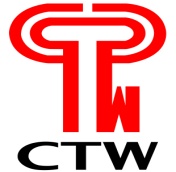 我们专业致力于招投标采购管理咨询、法律服务、培训交流，旨在提供授人以“渔”解决方案，不仅帮助客户改善业绩，而且帮助客户自我提升，以跻身成功企业的行列。